A Comparison of GLM and VIIRS/Modis
Michael Stock, Julia Tilles, Joseph Berry
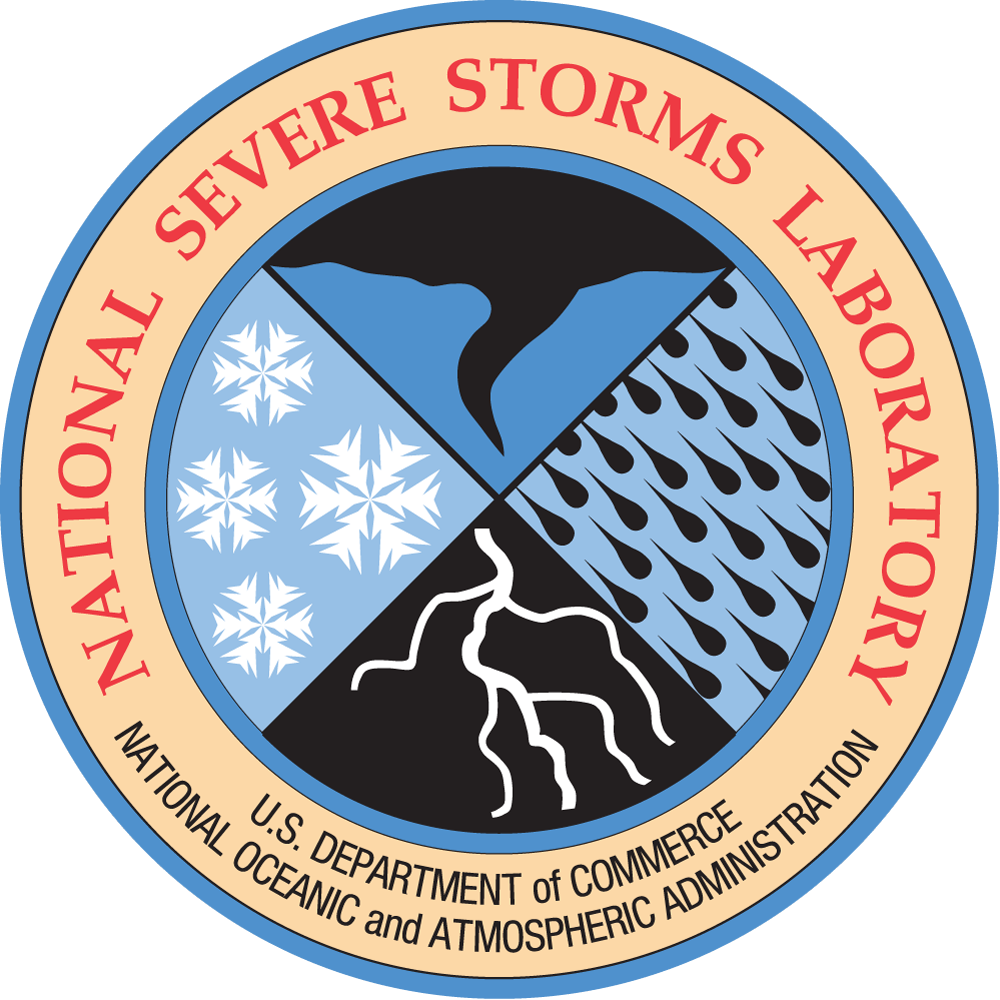 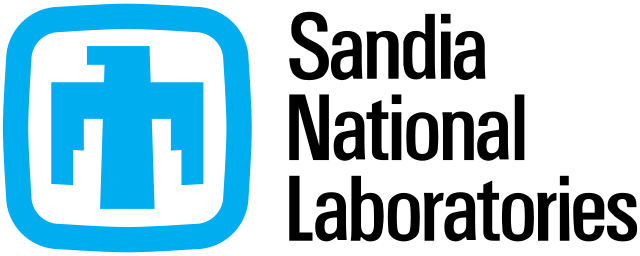 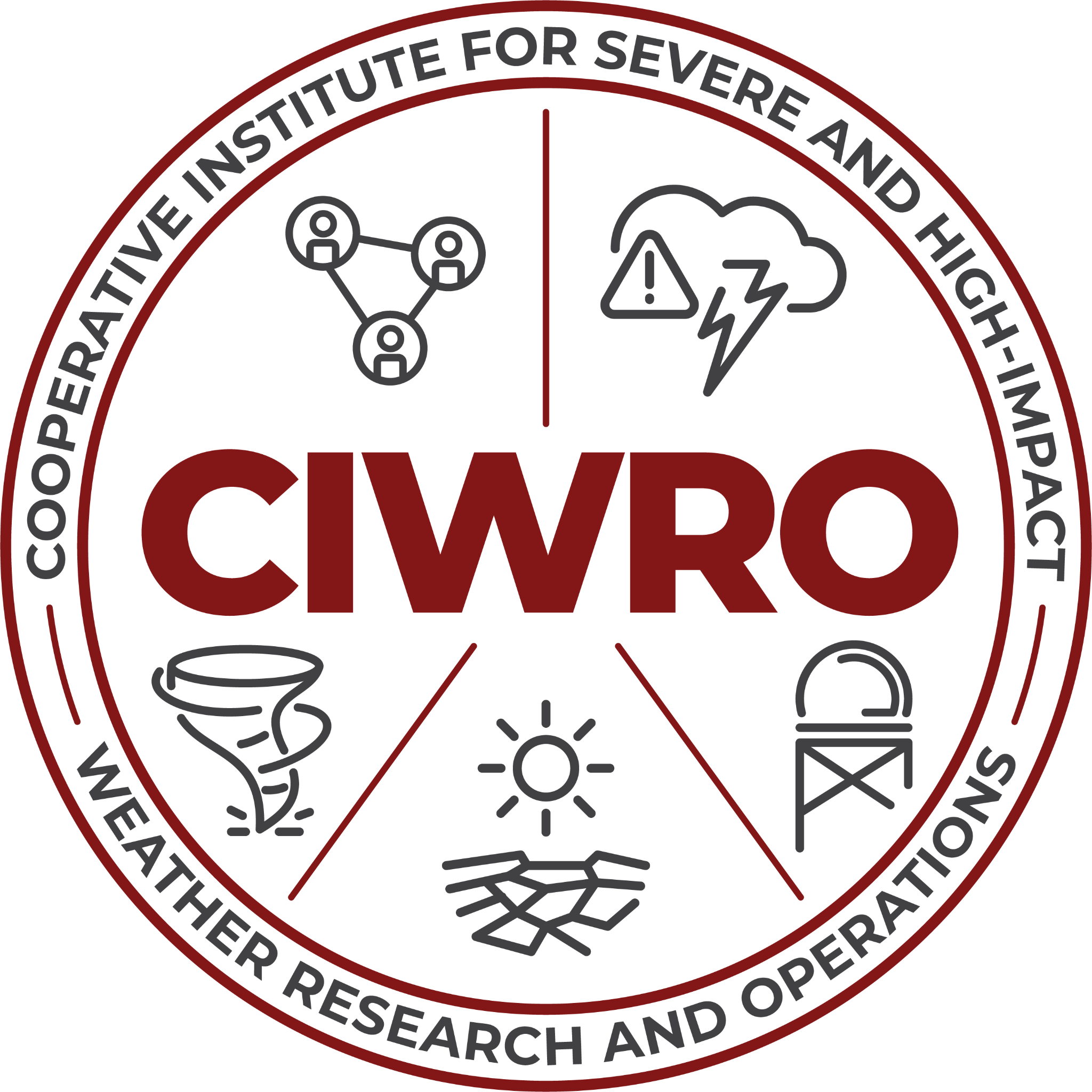 GLM Science Meeting
Sept. 2024
Does Lightning Even Ignite Wildfires?
Michael Stock, Julia Tilles, Joseph Berry
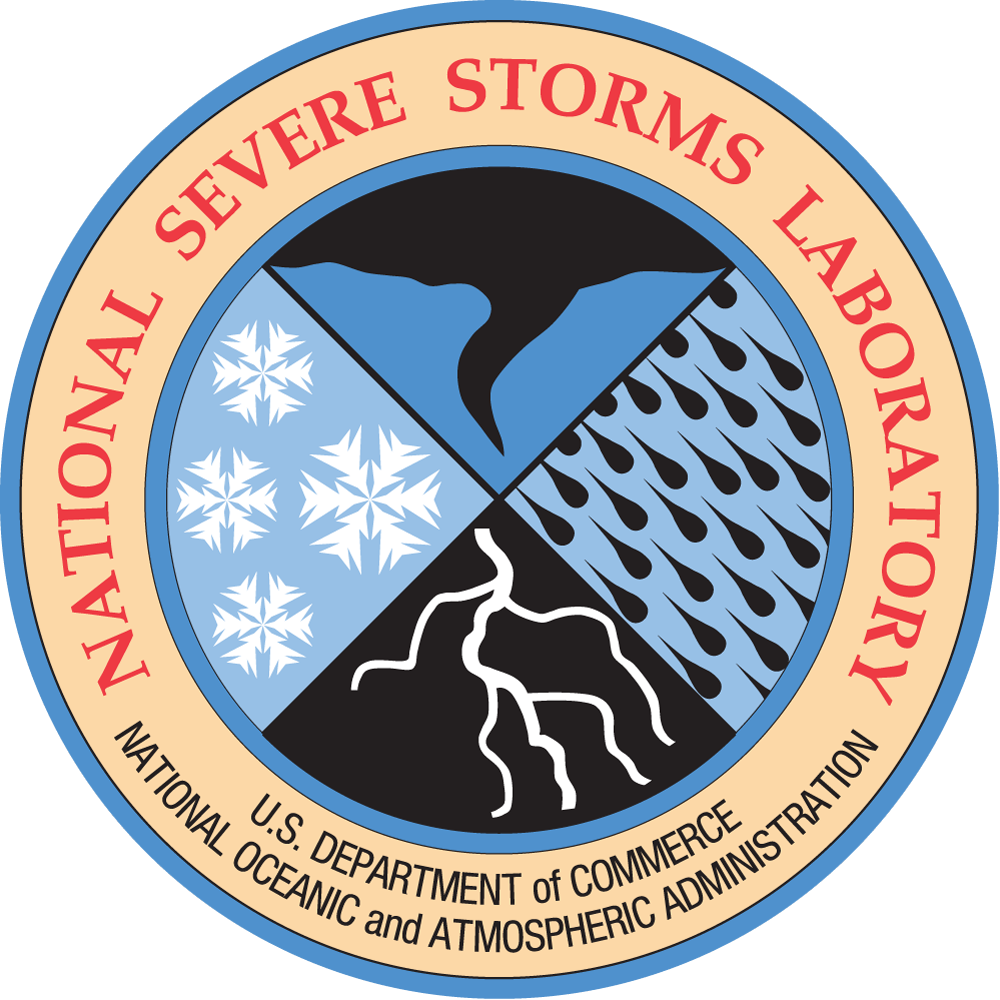 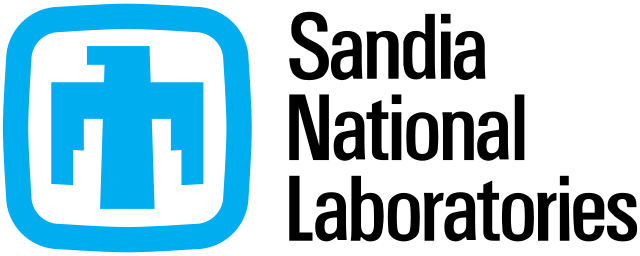 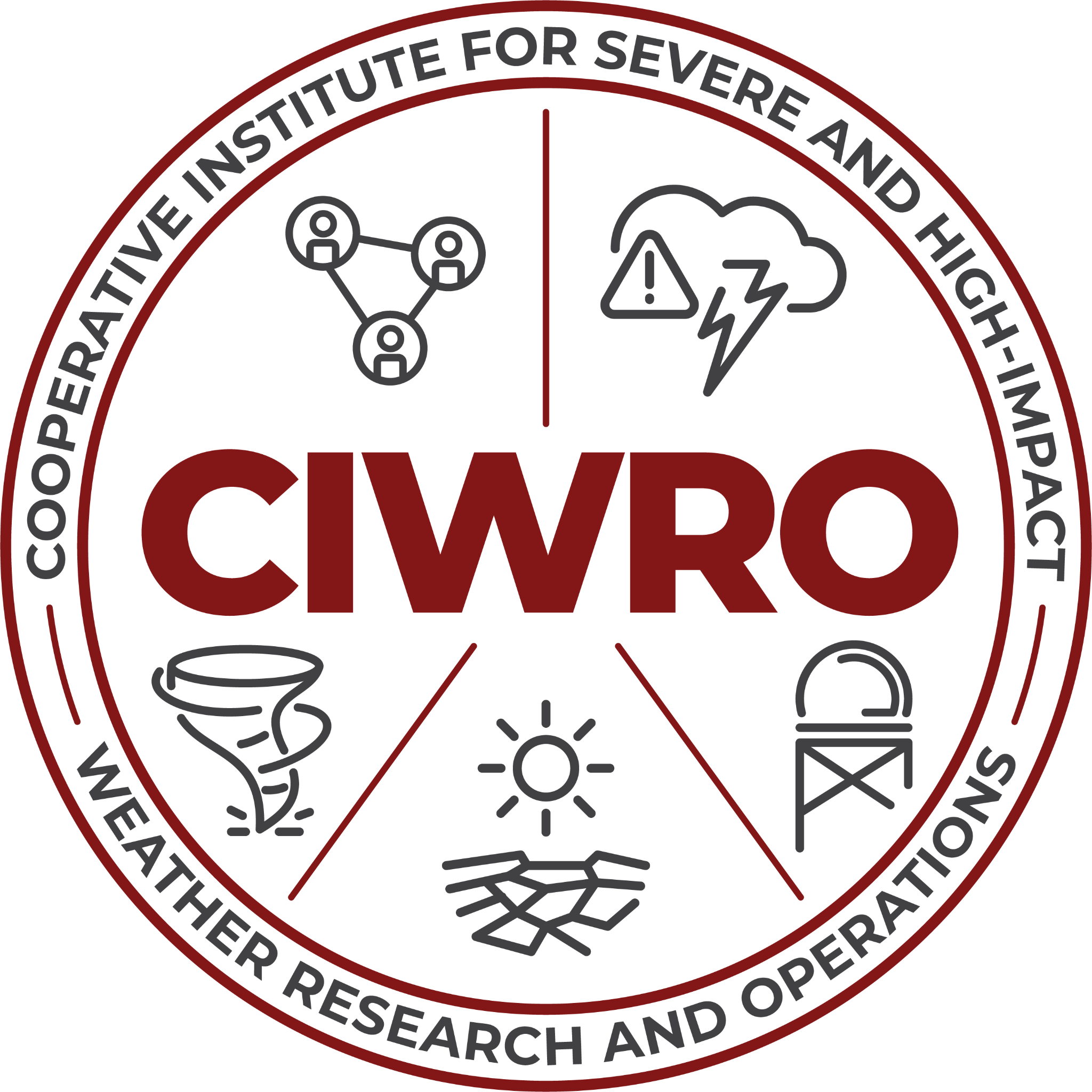 GLM Science Meeting
Sept. 2024
Motivation
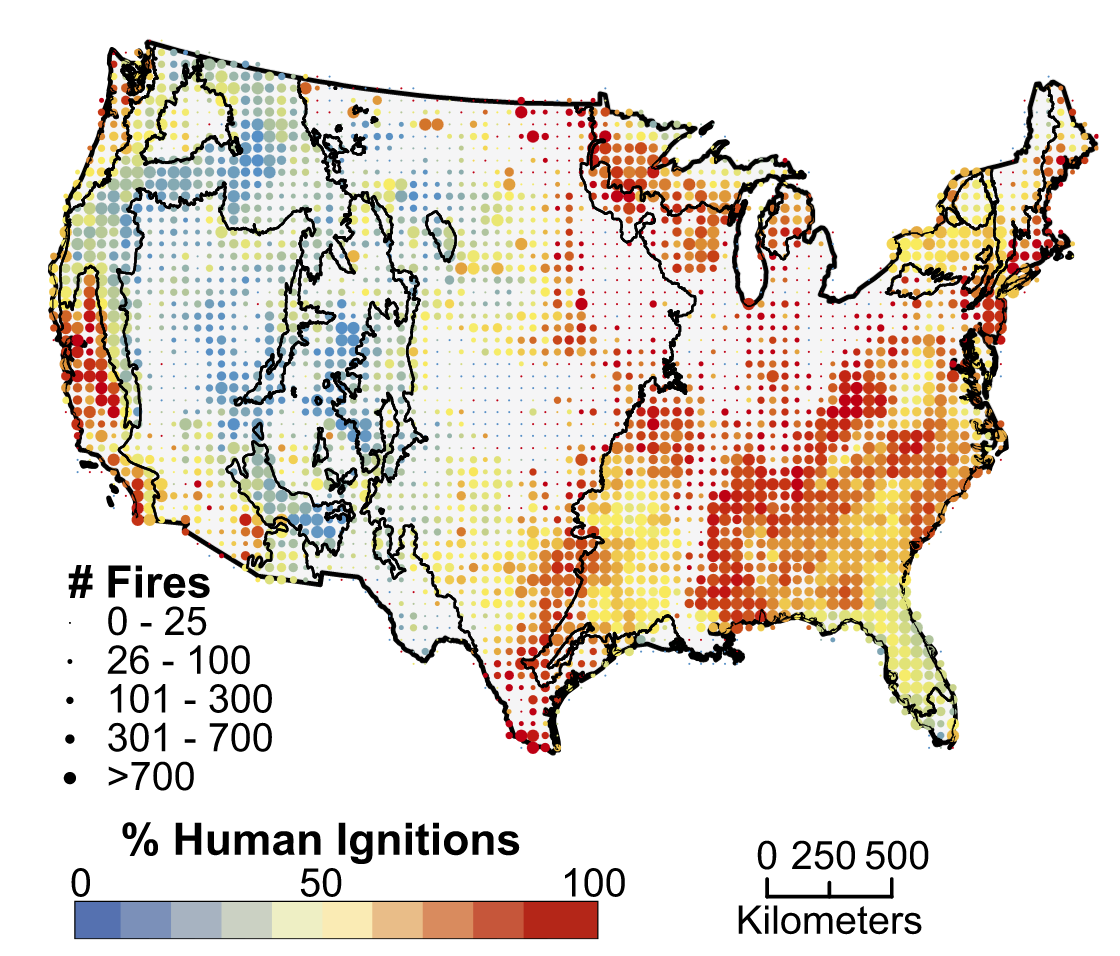 Balch et al. 2017
Lightning:
16% of all fires
56% area burned
Data From:
Short, 2014
Motivation
Short 2014
Spatial wildfire occurrence data for the United States, 1992-2012
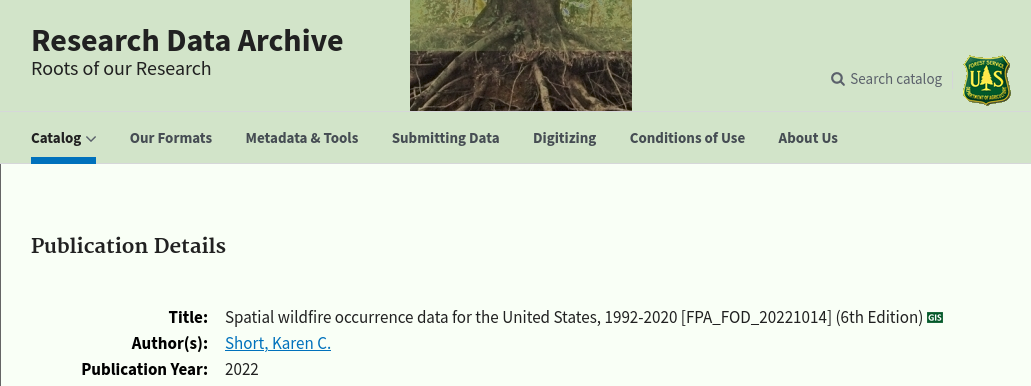 Warning: Amateur at work
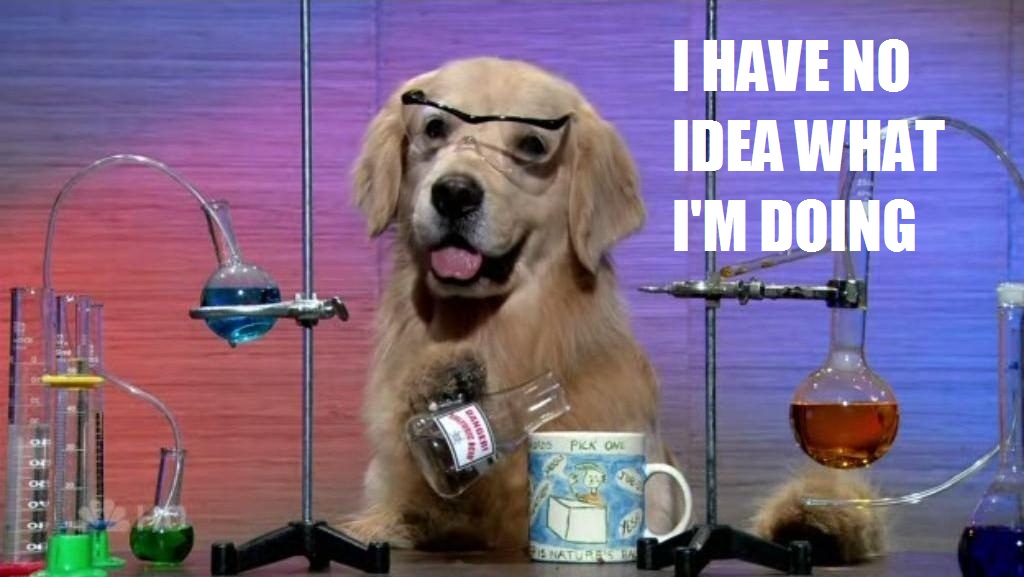 The “Plan”
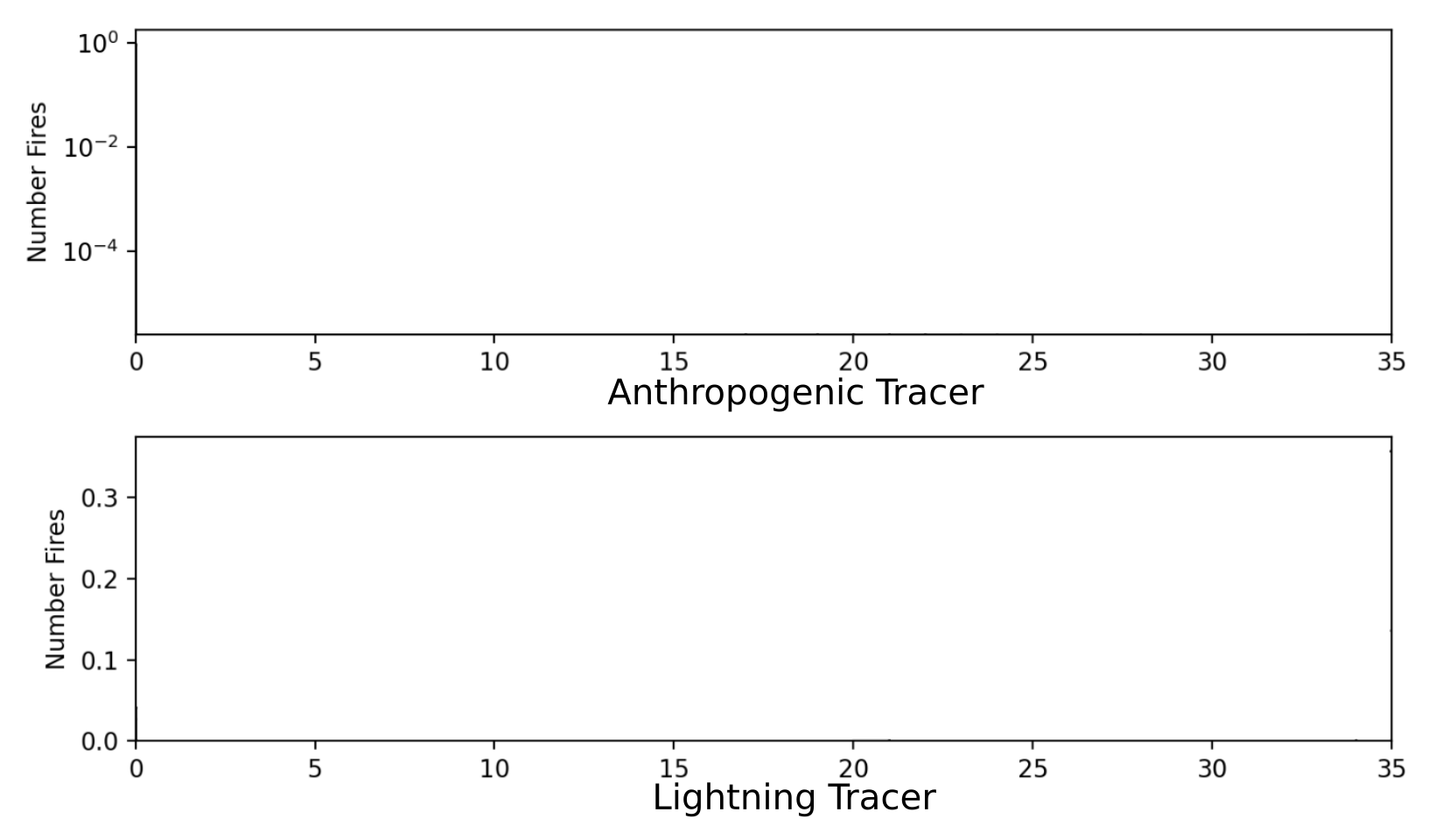 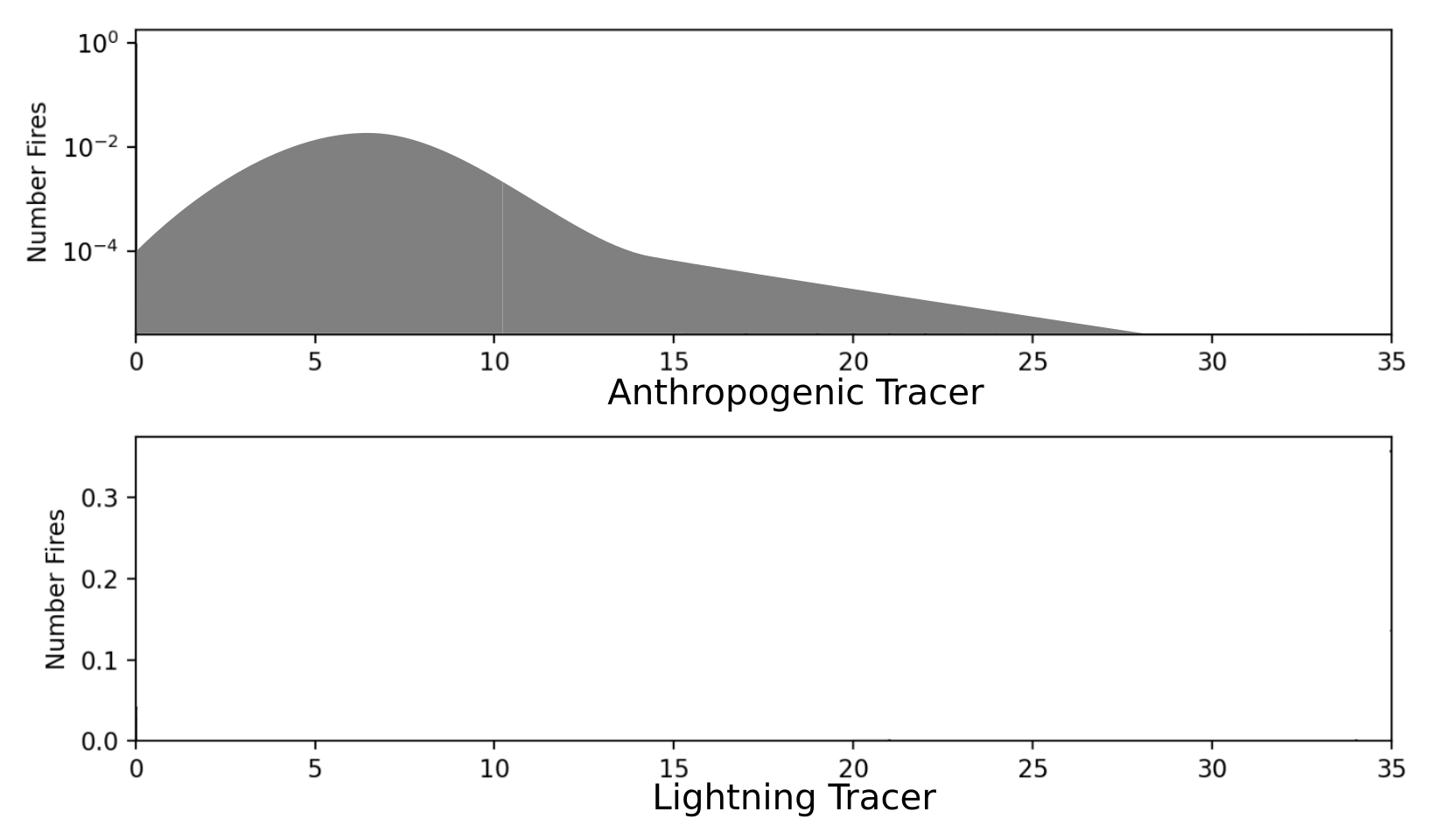 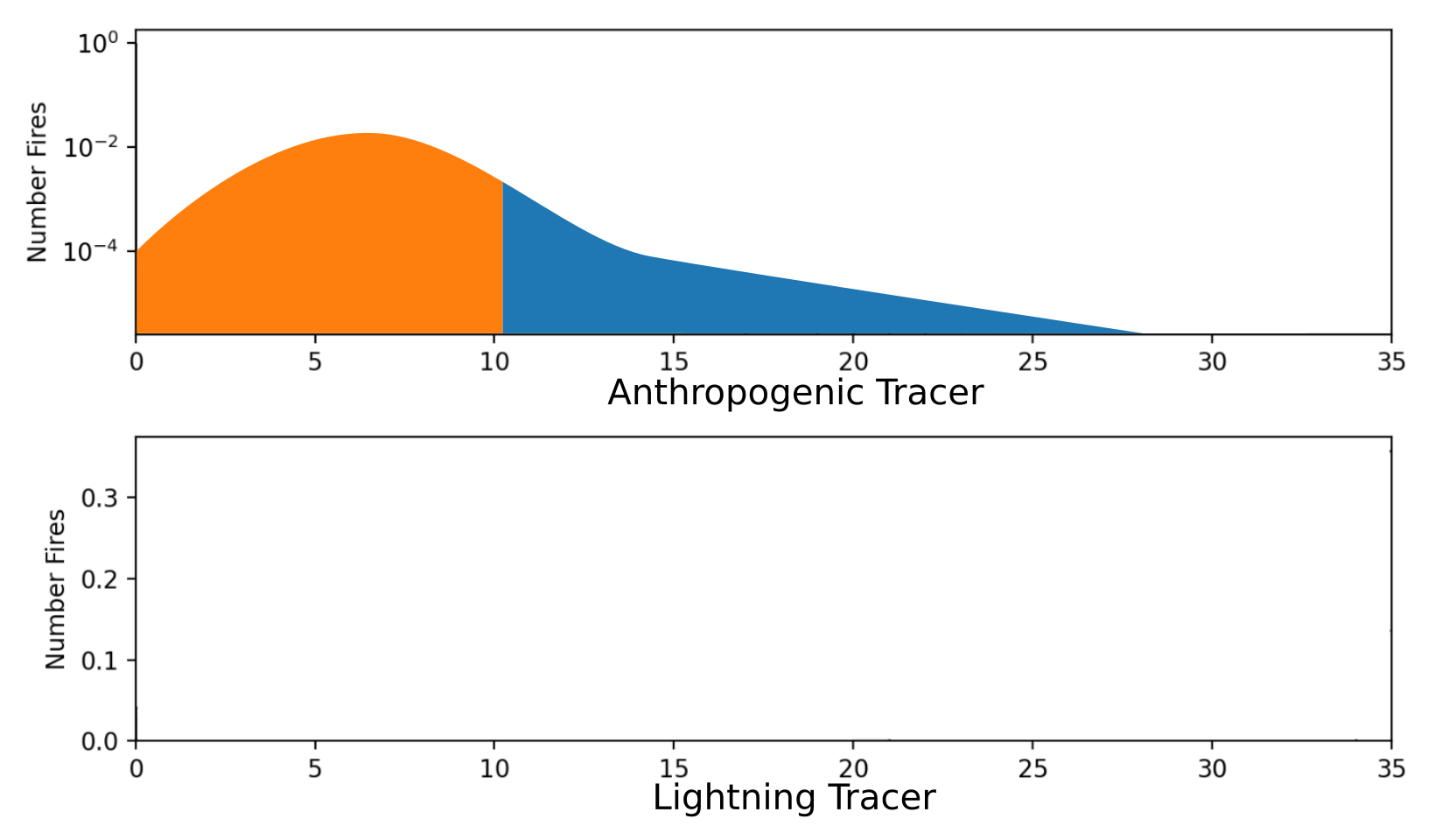 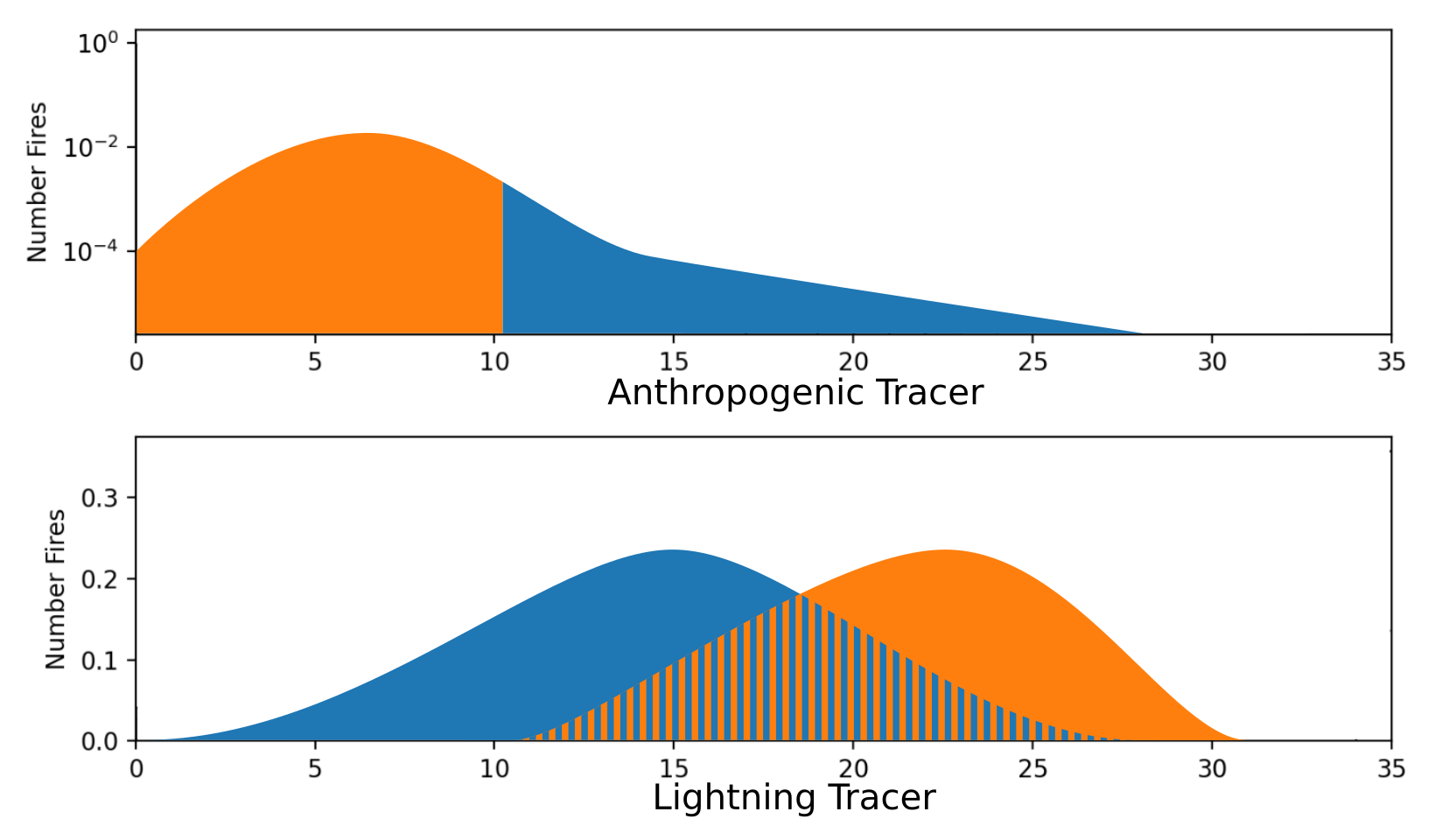 Fires
Merged and grouped VIIRS and Modis detections into fire objects
270,524 fire objects between 11/30/2022 and 6/10/2024
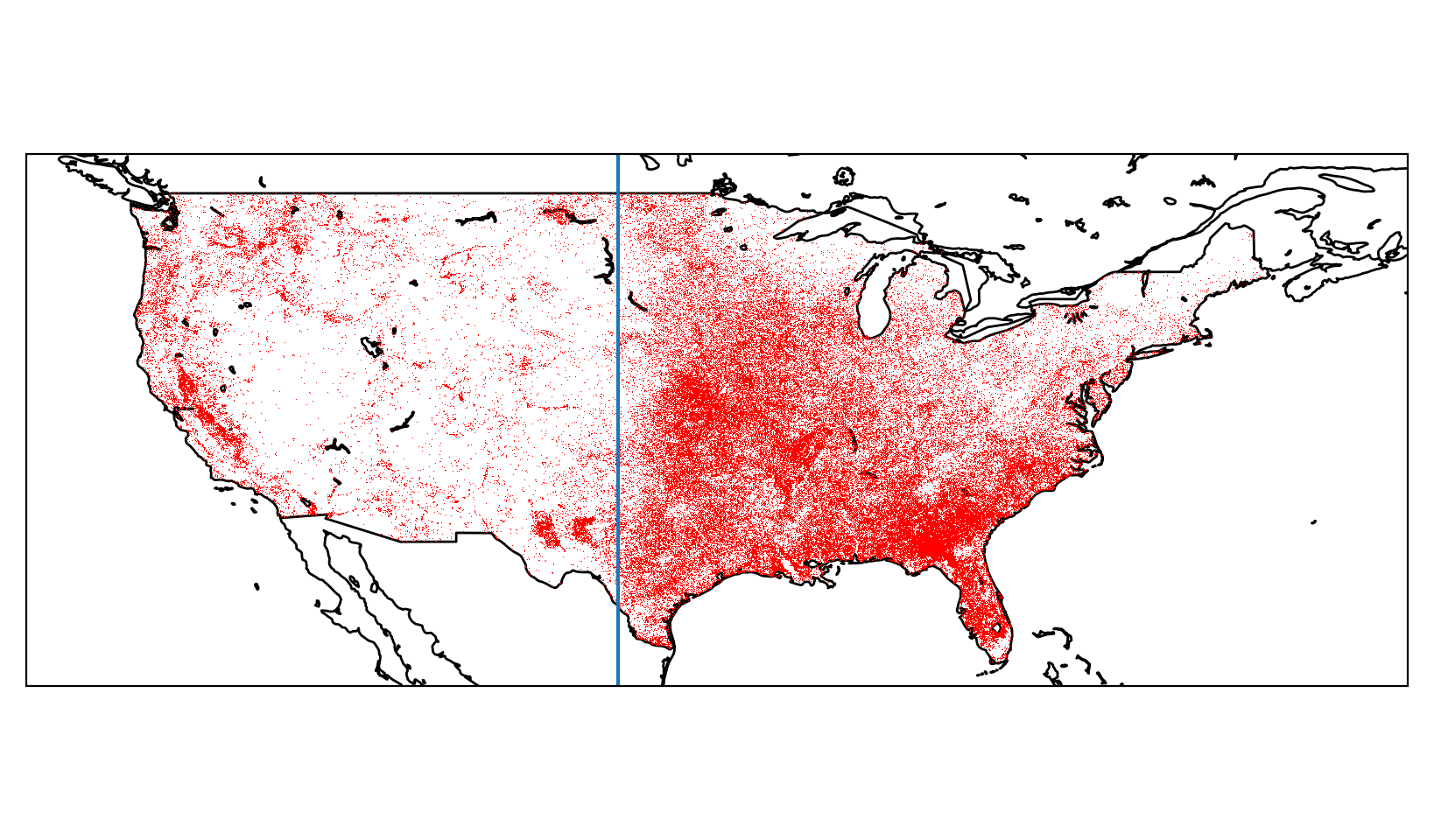 West
East
Anthropogenic Tracer: Distance to nearest road
Data from US Census
0.005 degree grid
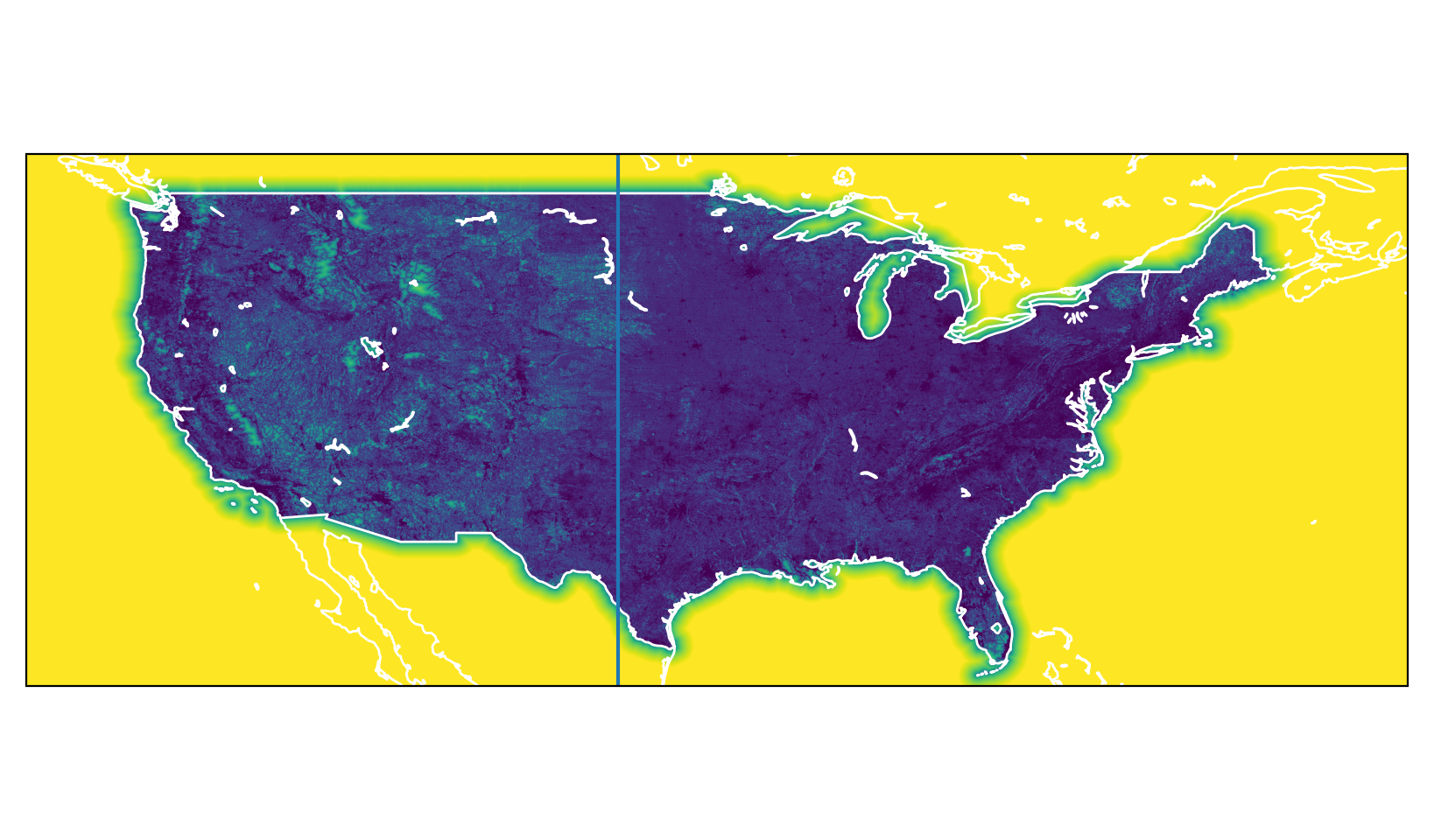 Anthropogenic Tracer: Distance to nearest road
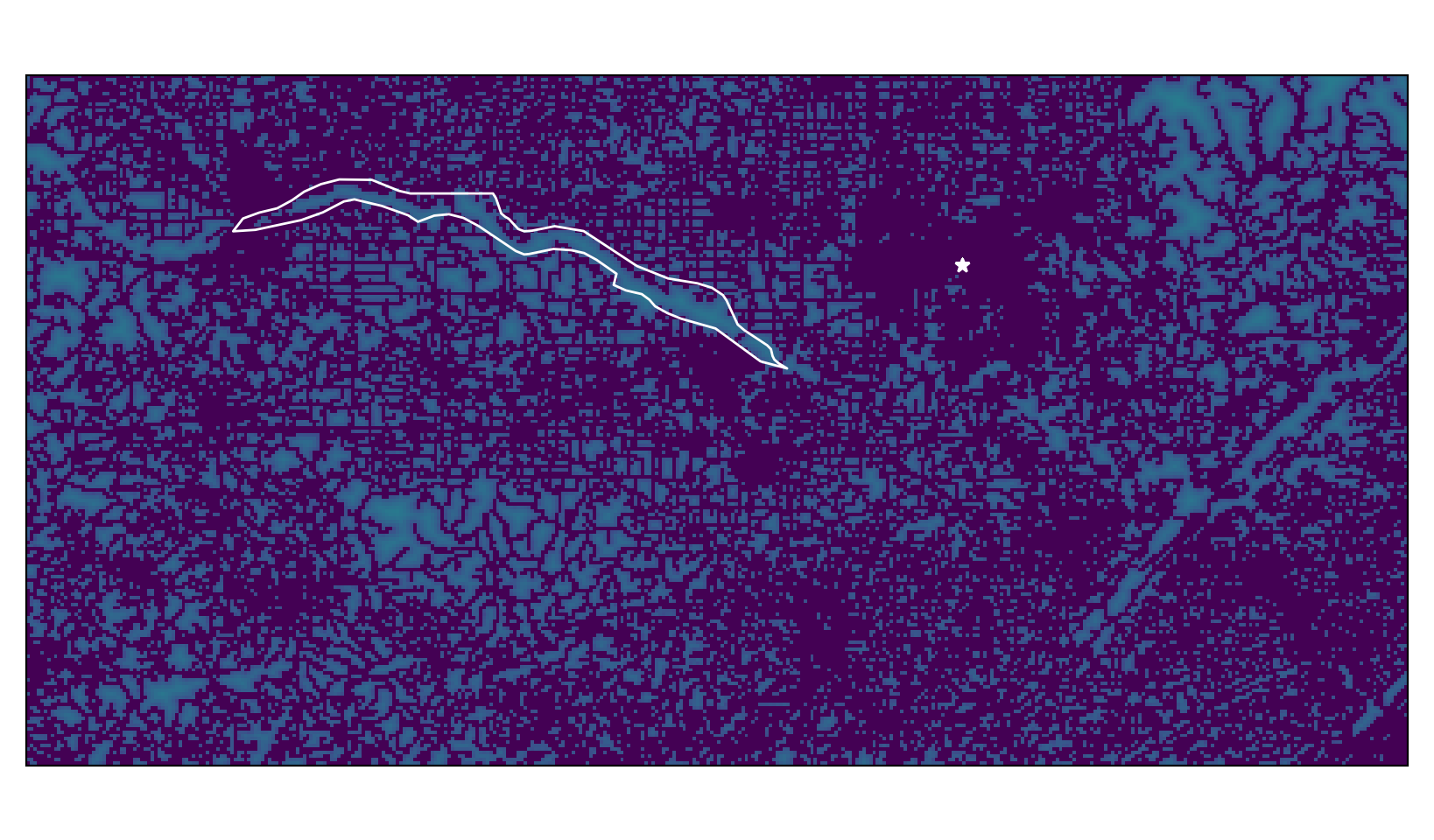 Lightning Tracer: Time since lightning
Group level data from GOES16 and GOES18
25 km radius, 1 hour time integrations
0.005 degree grid
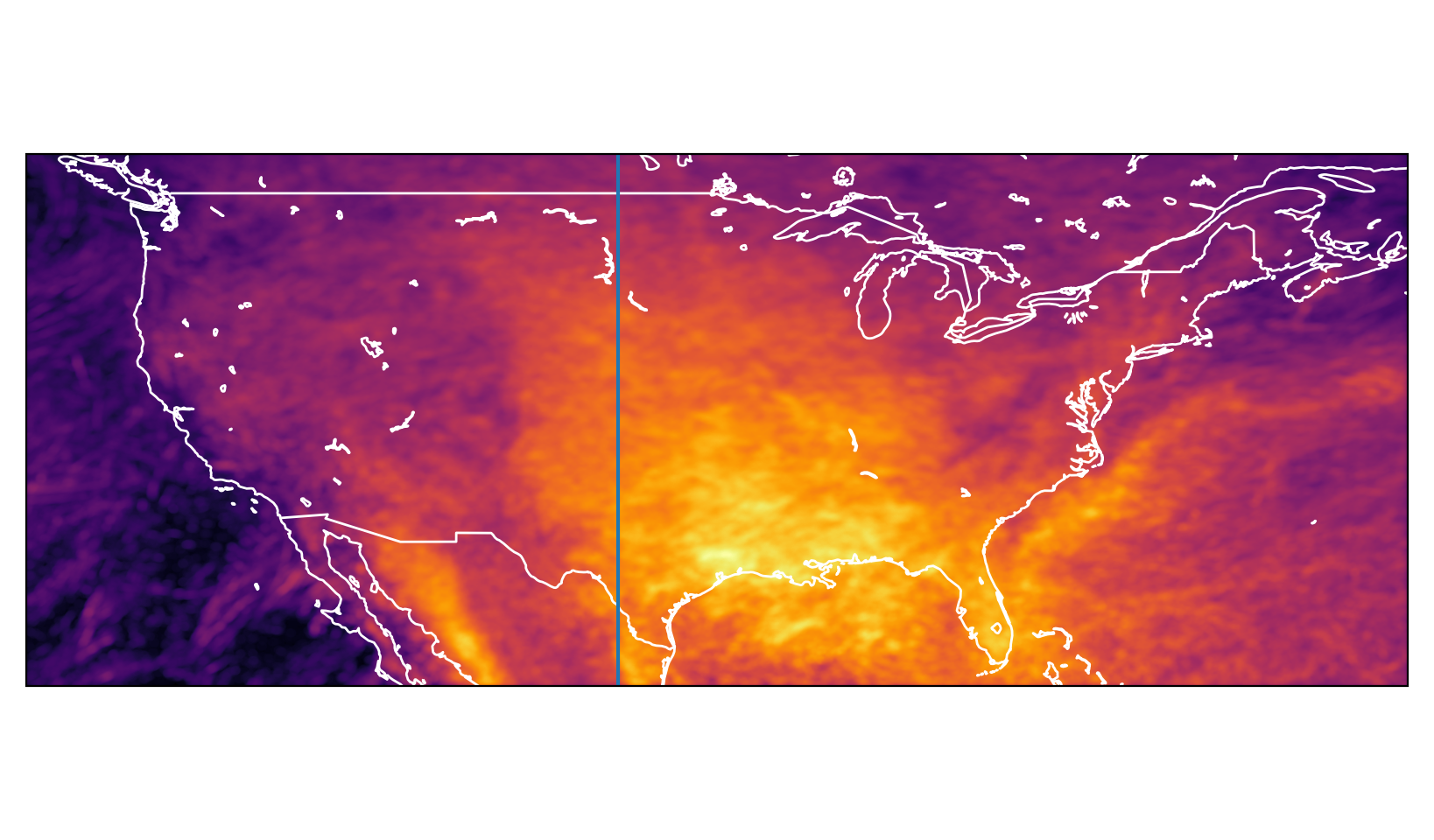 Results: East vs. West
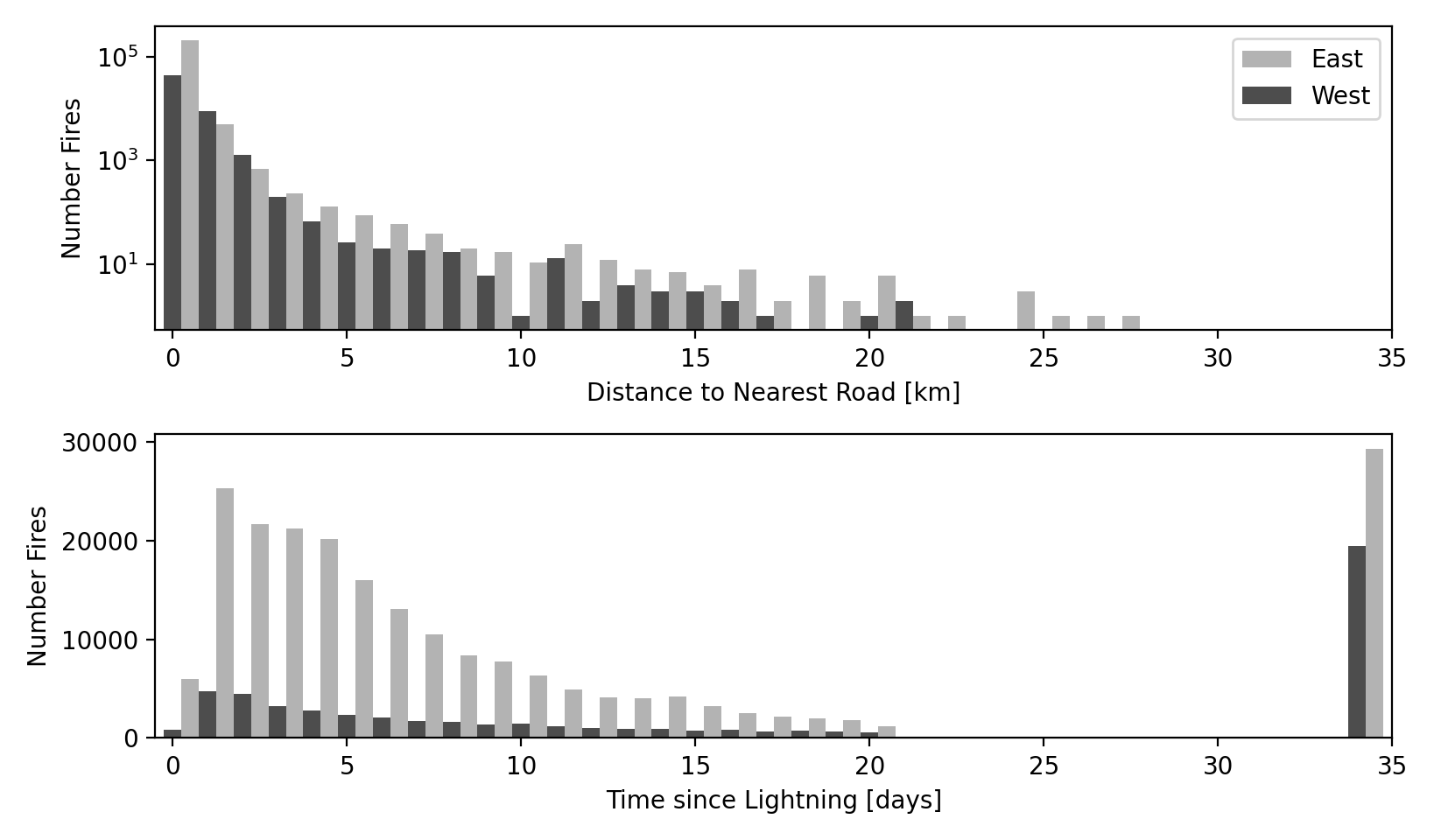 Results: East vs. West
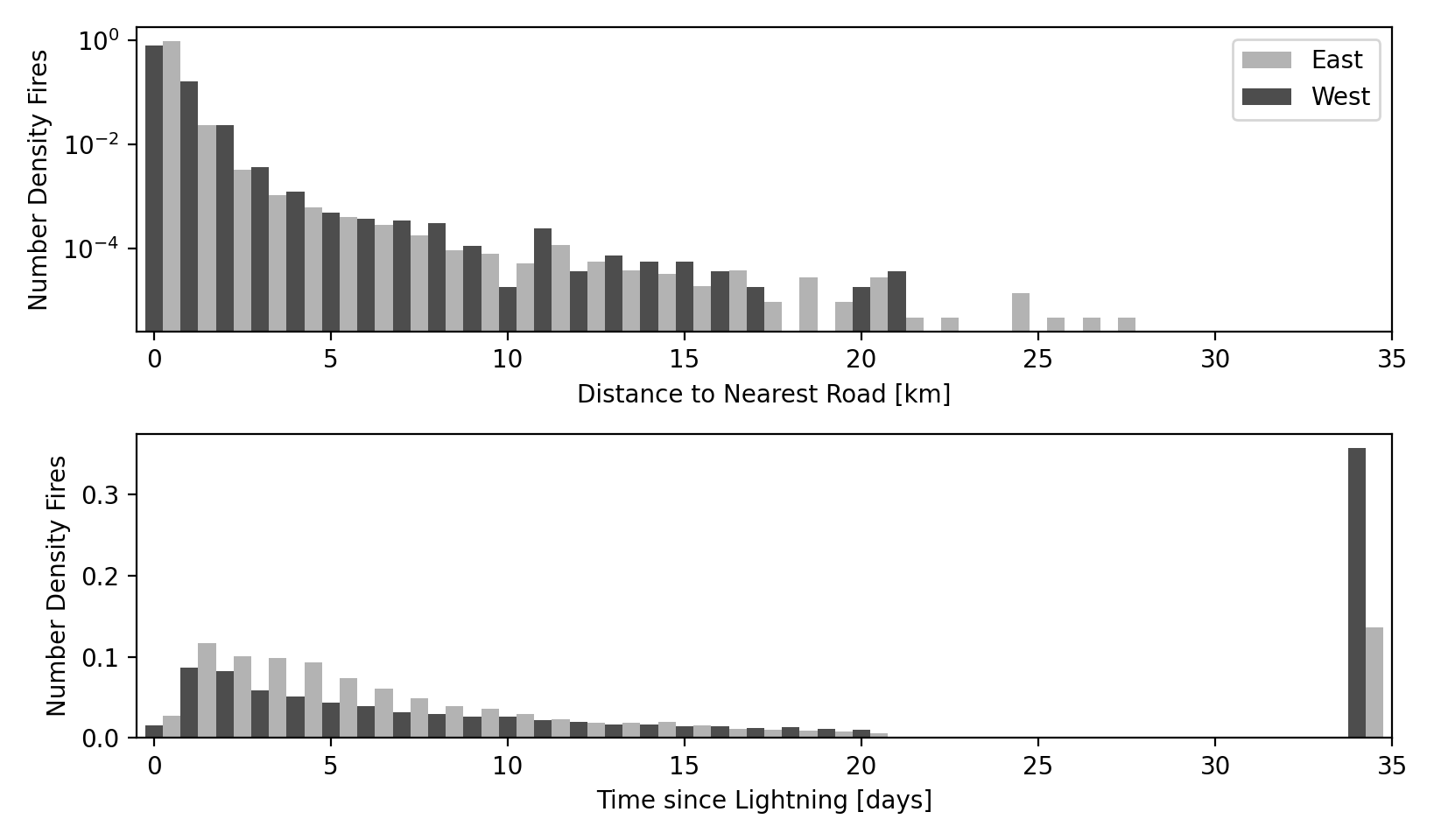 Results West: Roads vs. Holdover
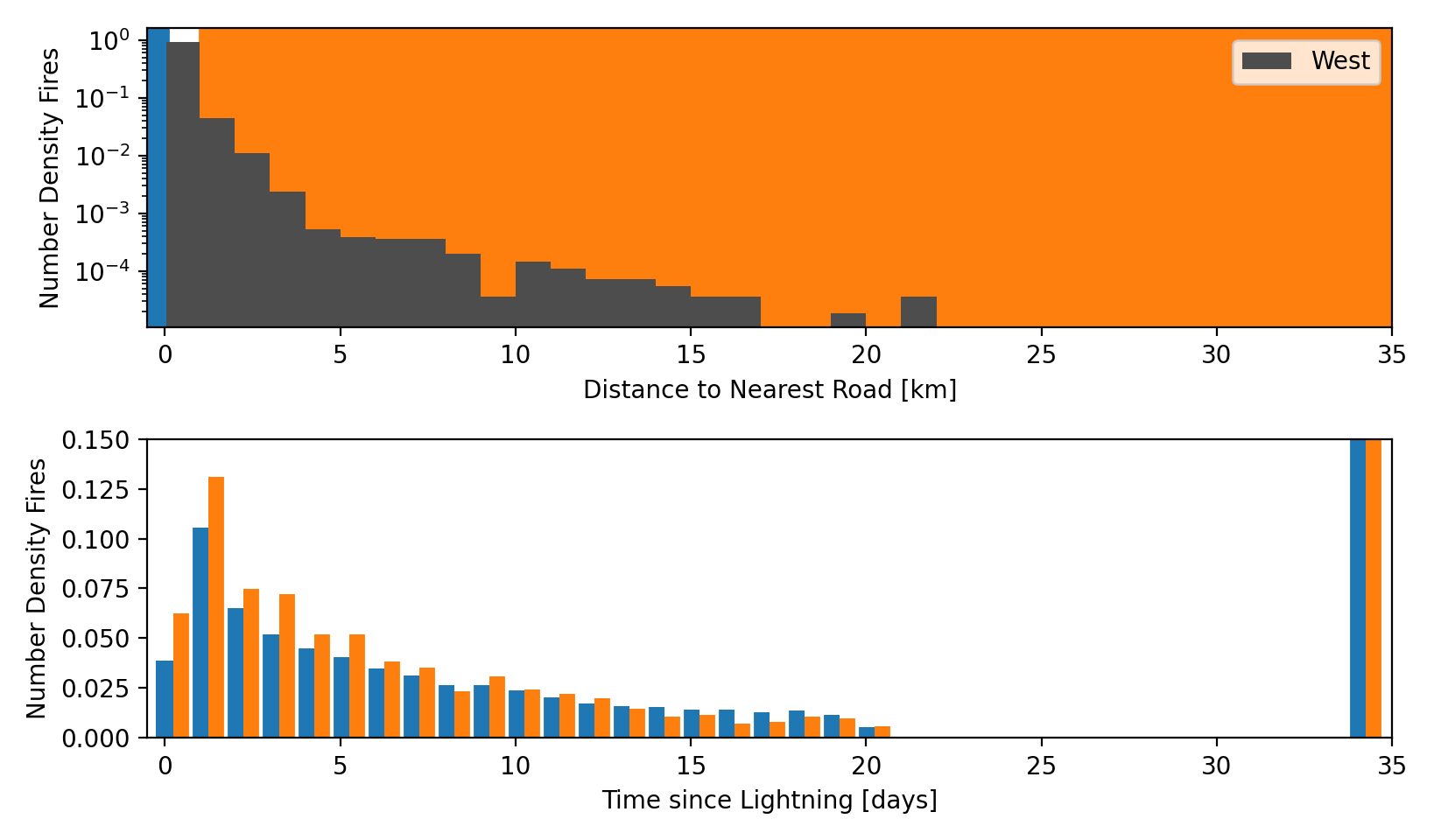 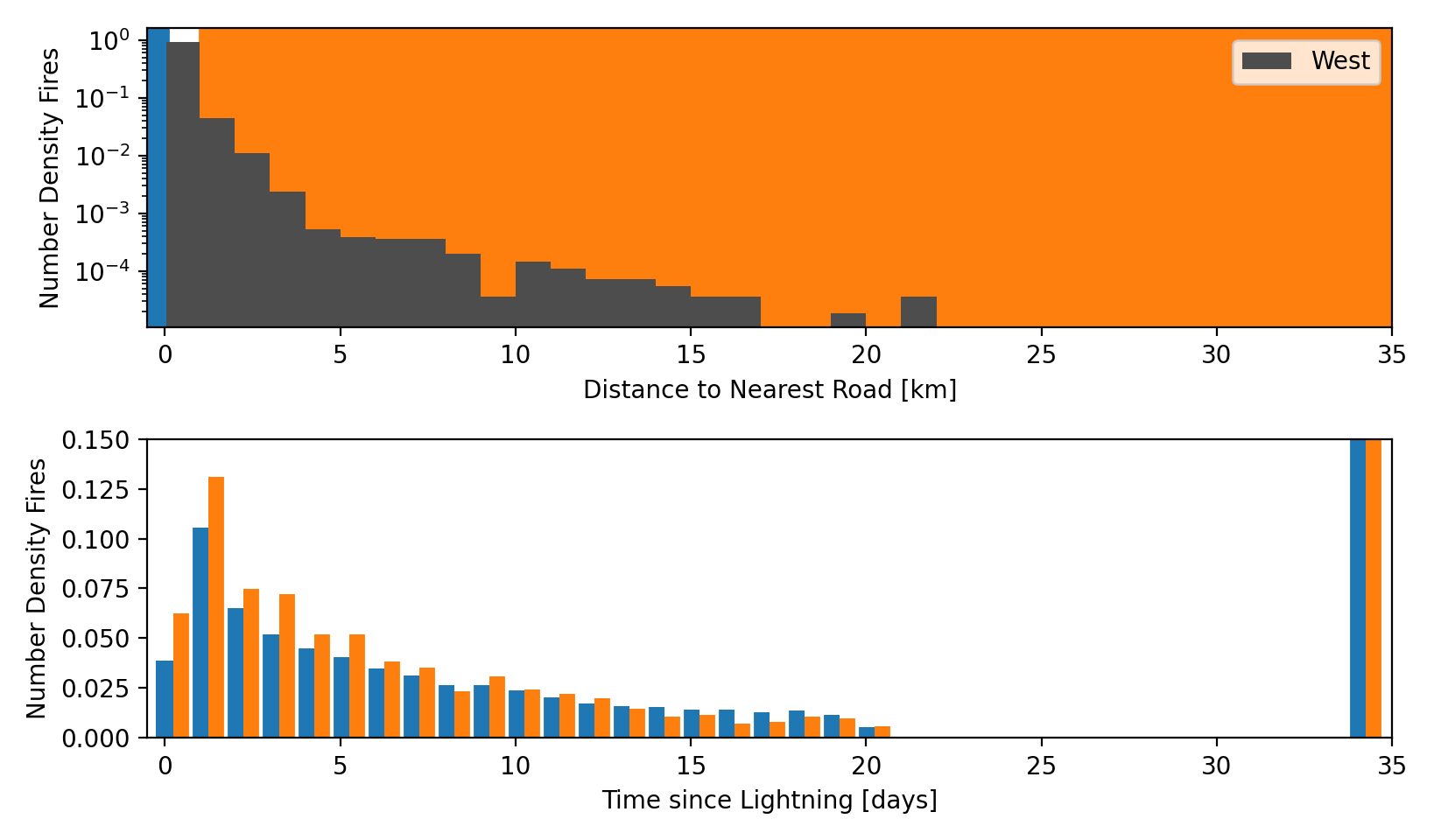 Results West:  Holdover vs. Roads
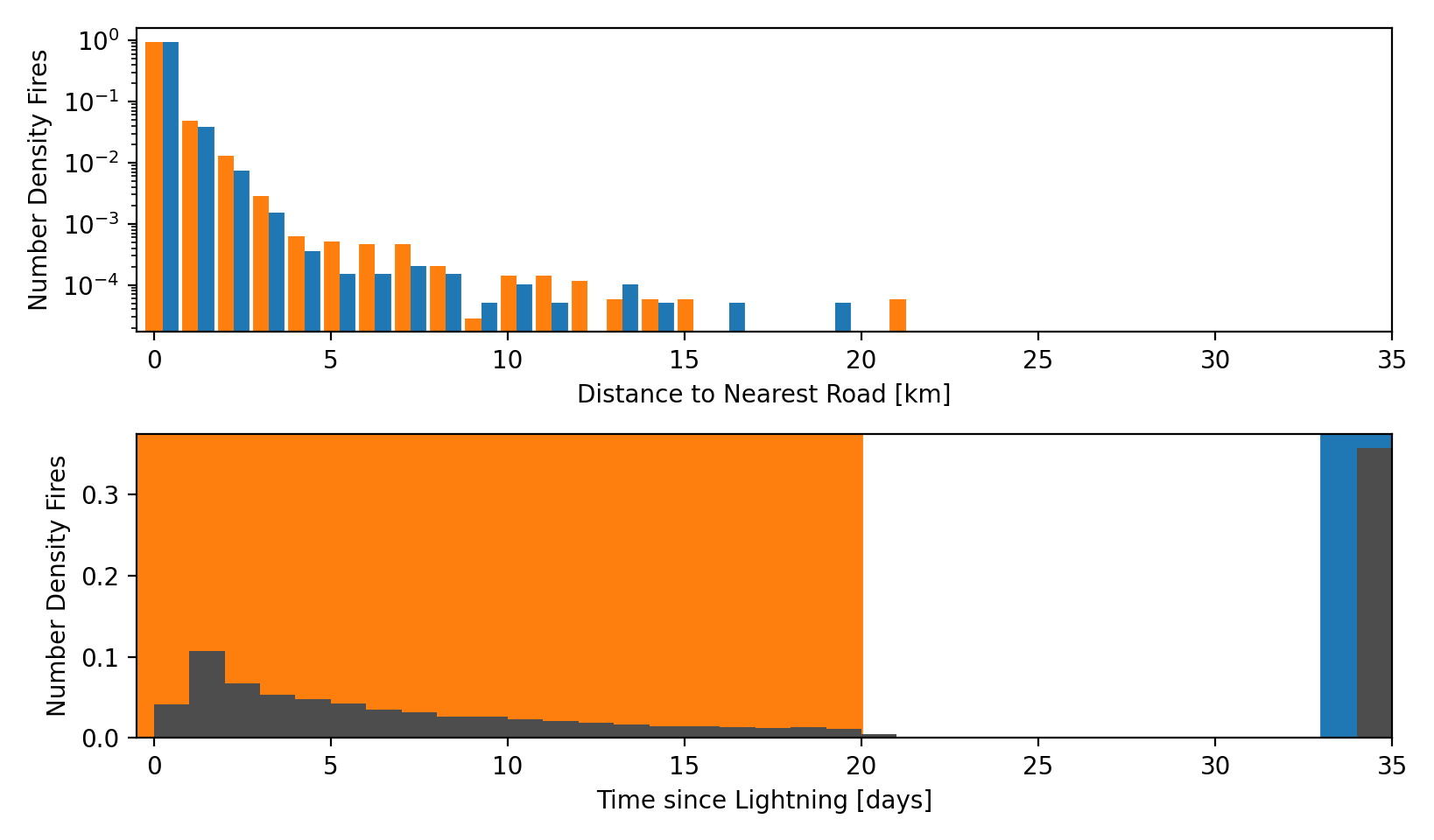 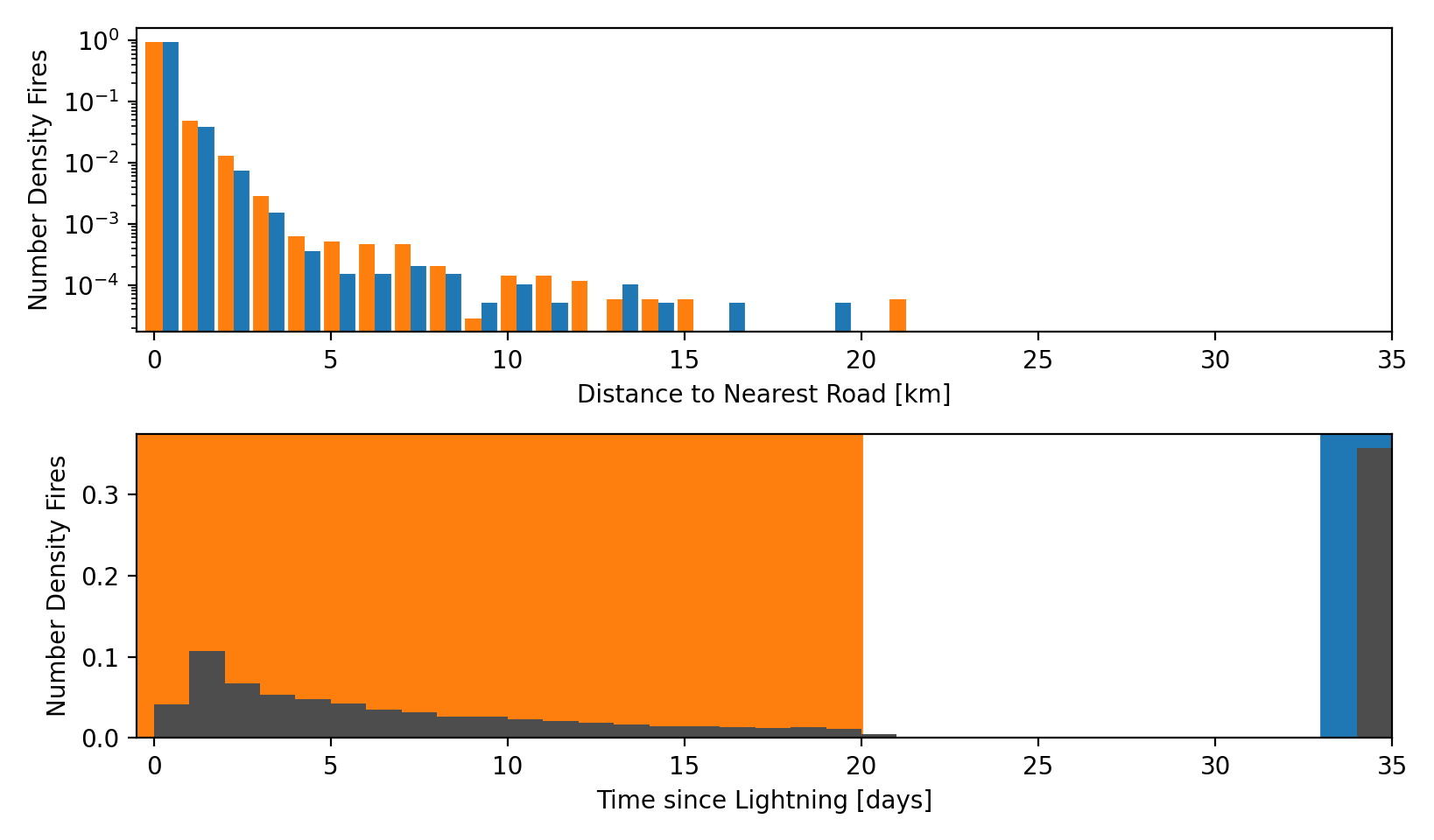 Results East: Roads vs. Holdover
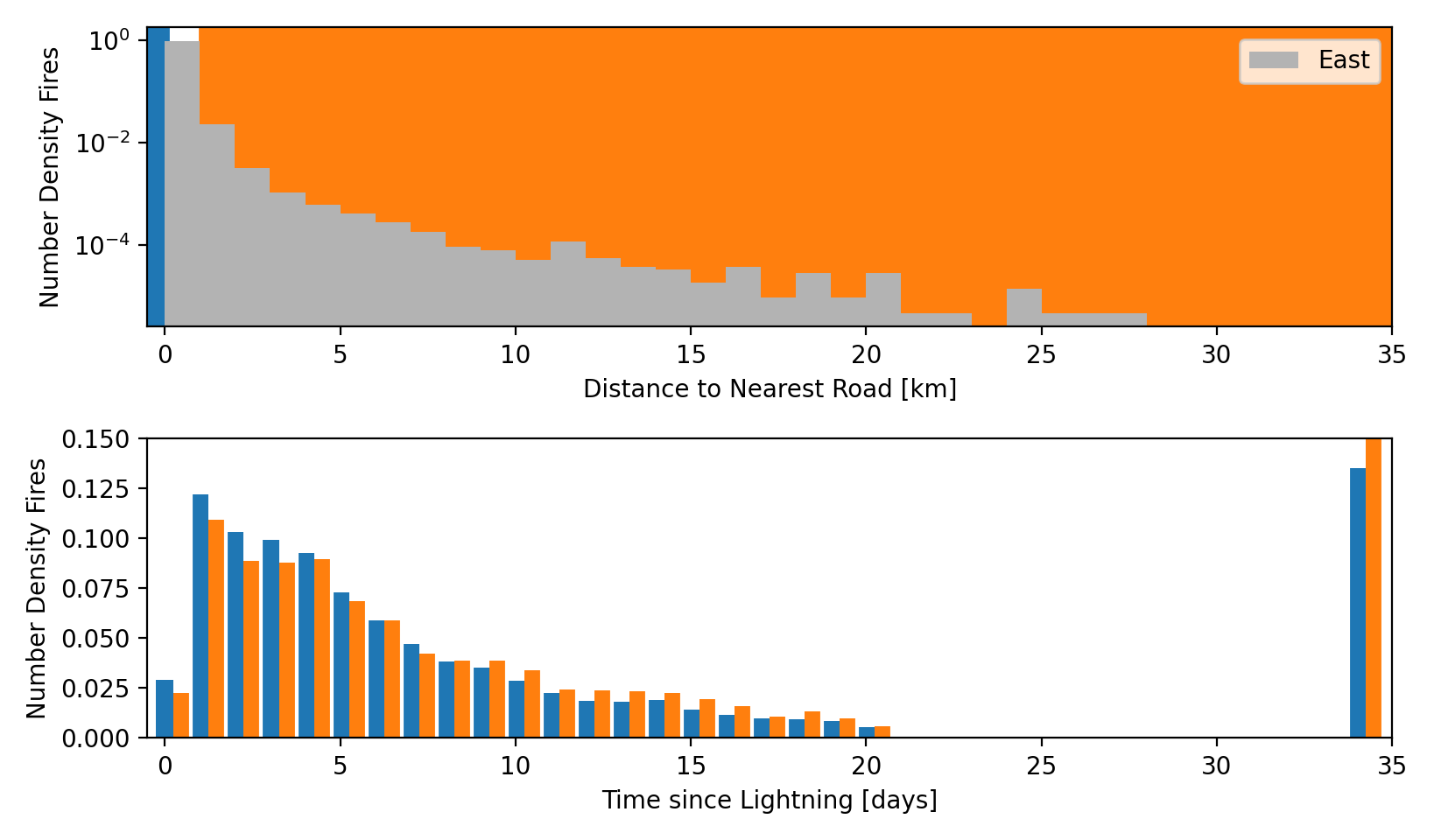 Results East: Holdover vs. Roads
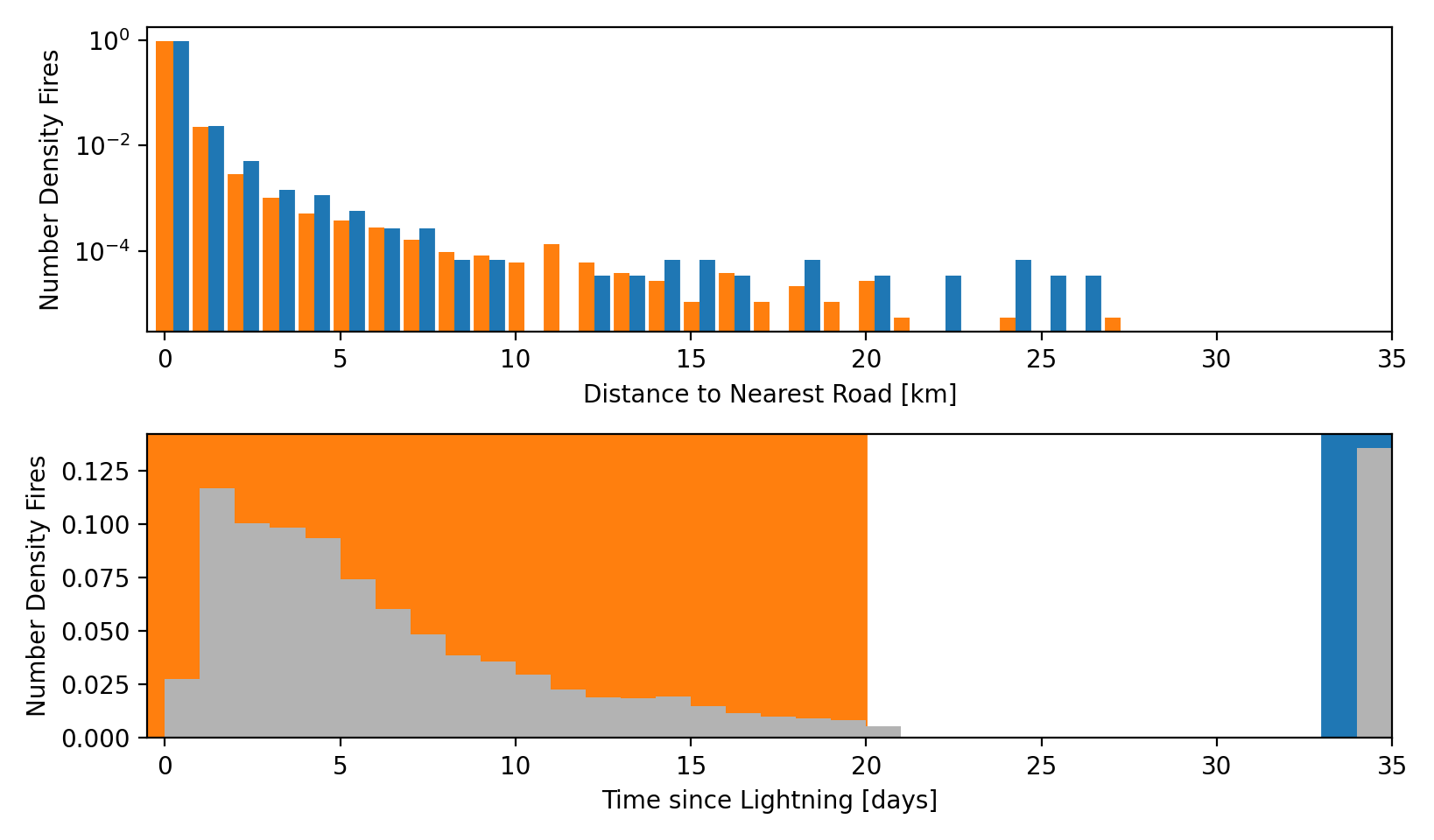 Fake Fire ‘Models’
Random Arsonist
Start on a Road + normal displacement
Uniform random time
(σ=4 km)
Random Lightning
Random lightning group + normal displacement
Lightning Time + lognormal holdover
(σ=25 km)
(σ=0.9, 𝜇=1.5 ‘days’)
Rash Assumption: 10% of fires ignited by lightning
Fake Fires model: West
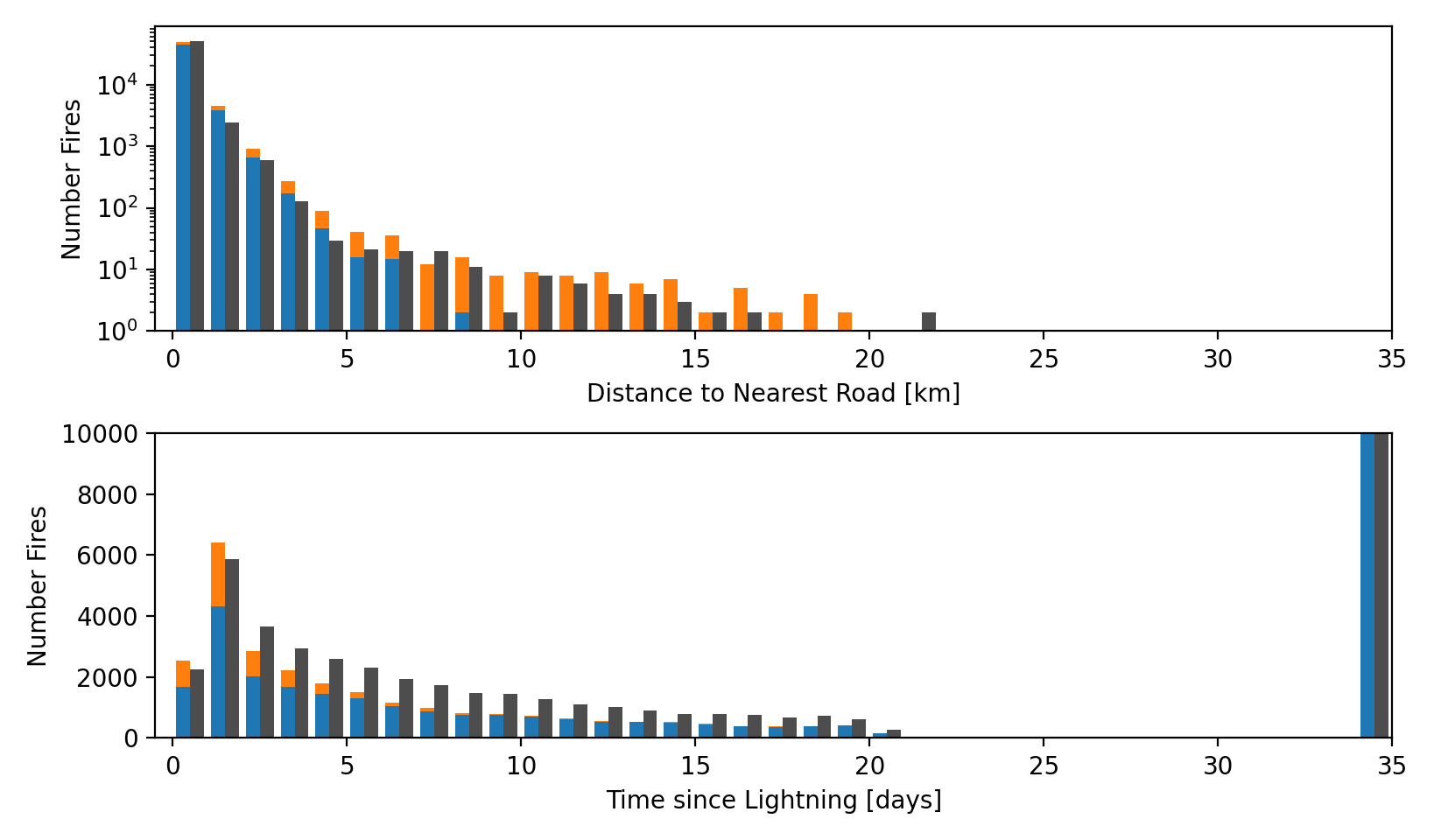 28k
19k
Fake Fires model: East
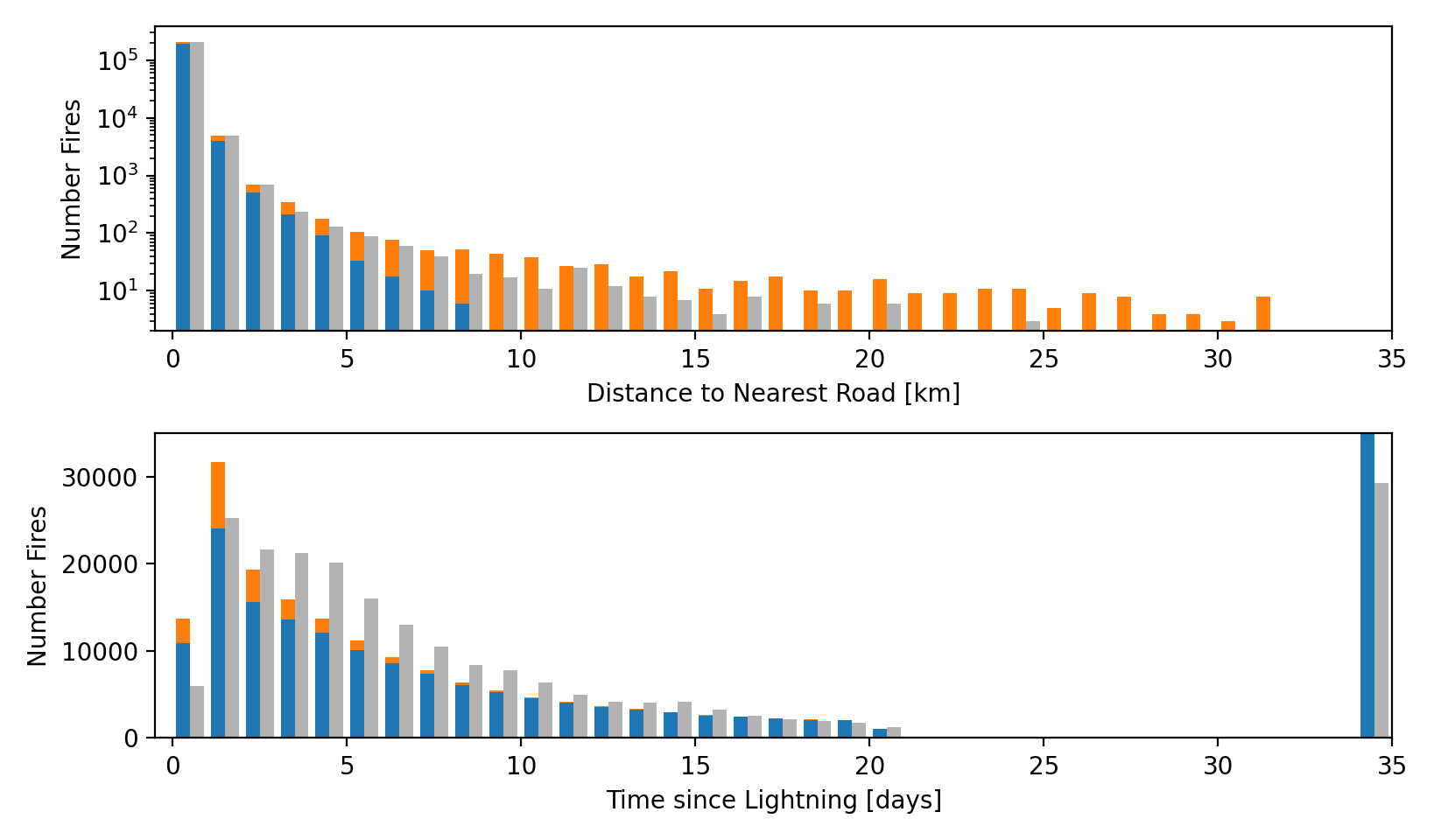 50k
Summary
Does Lightning Ignite Fires?
Probably?